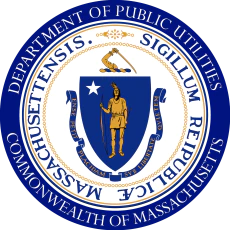 Damage Prevention TrainingDepartment of Public Utilities Damage Prevention Program
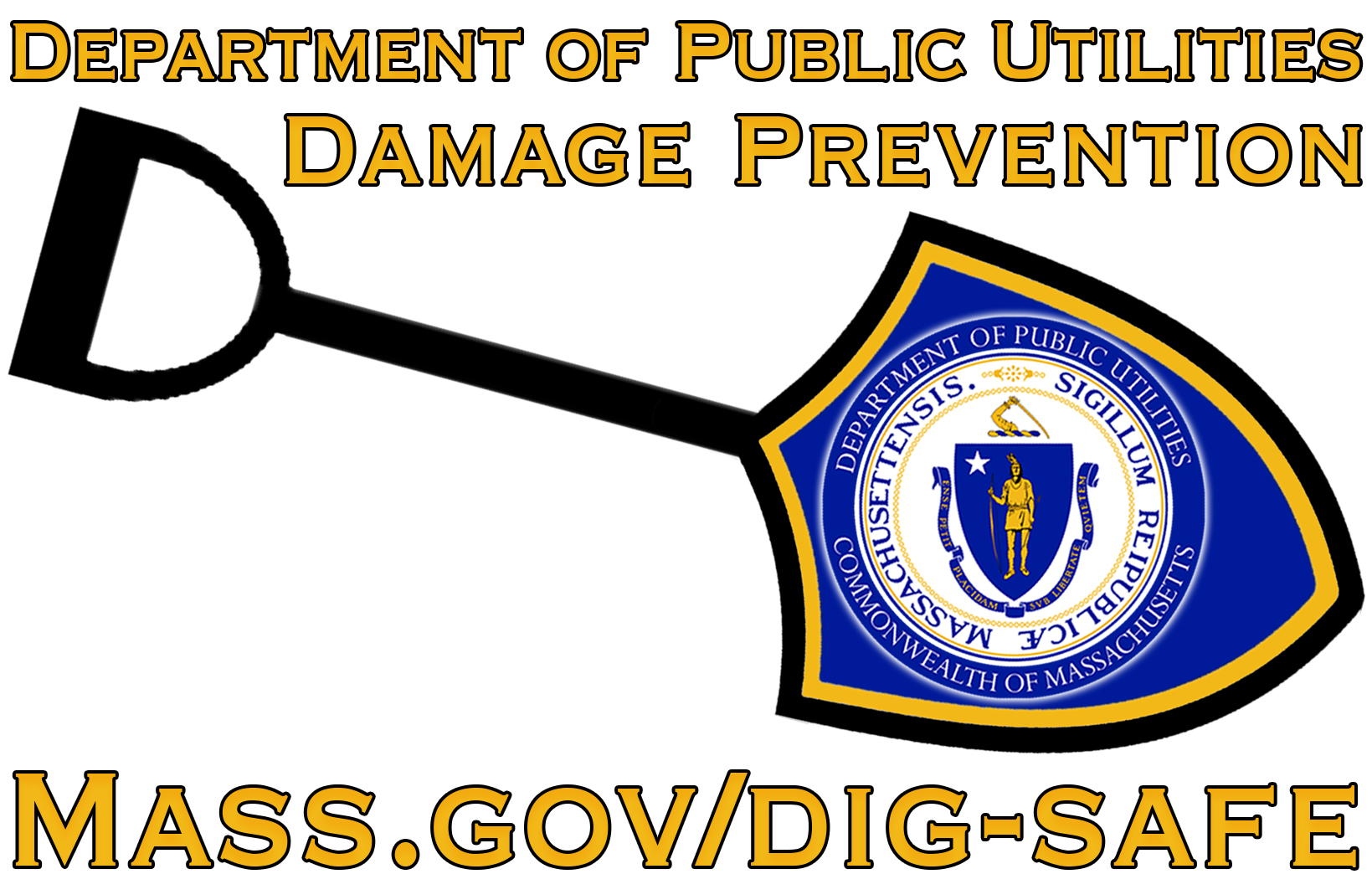 Our Team
Jennifer Cabrera, Program Manager
Damage Prevention
Pipeline Safety Division 
Department of Public Utilities

 Lars Seadale & Meaghan Connors                                 Oren Leifer & Will Burnand
Program Coordinator’s                                                  Compliance Officer's
Damage Prevention Program                                       Damage Prevention Program
 Pipeline Damage Prevention                                        Pipeline Damage Prevention
 Department of Public Utilities                                        Department of Public Utilities

David Degon, Matthew MacInnis & Scott Lessing
Pipeline Engineer Inspector’s 
Damage Prevention Program 
Pipeline Damage Prevention
Department of Public Utilities

Emily Hamrock & Patrick Leeman 
Division Counsel
Pipeline Safety Division
Department of Public Utilities
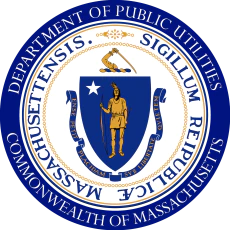 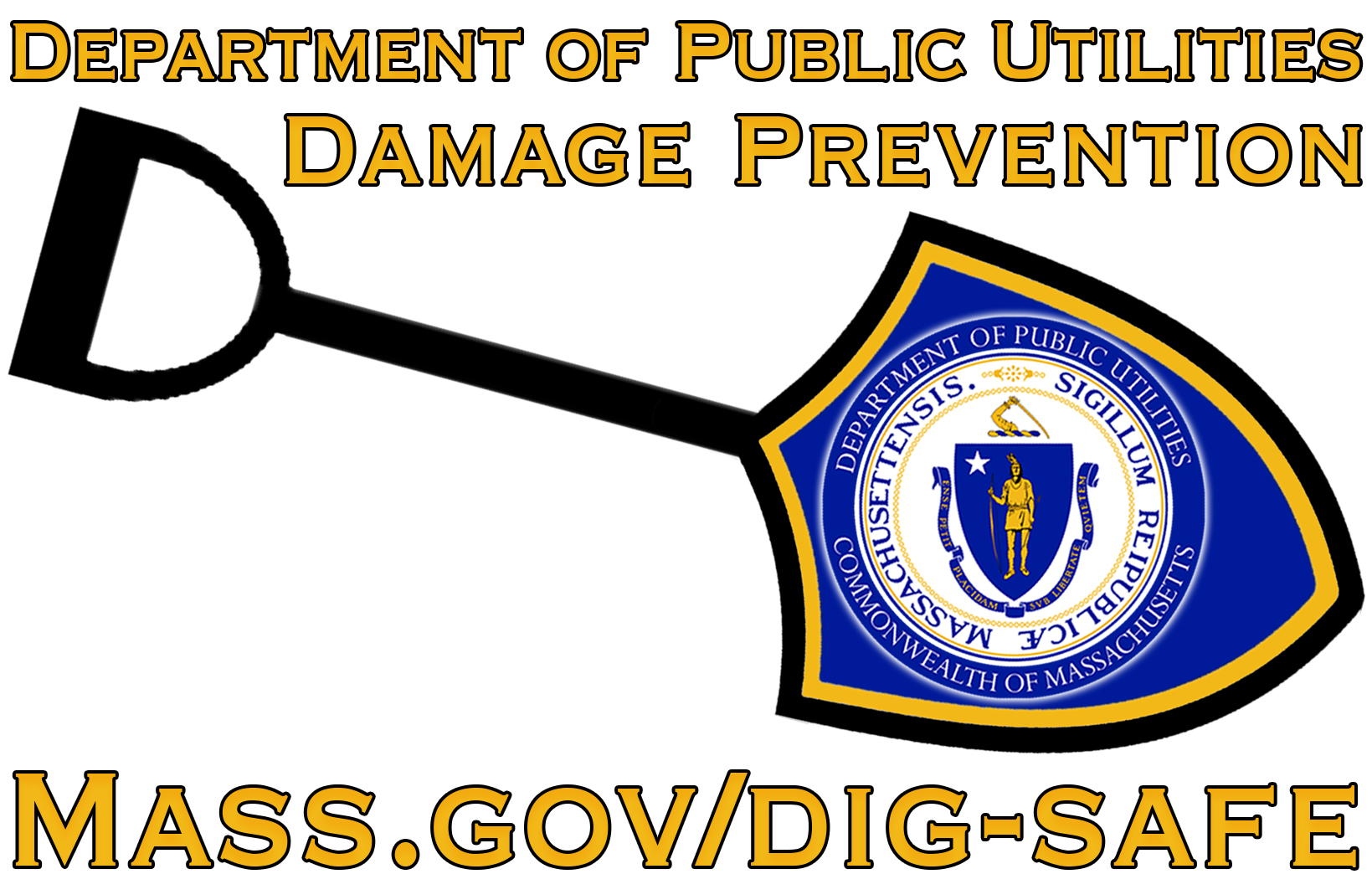 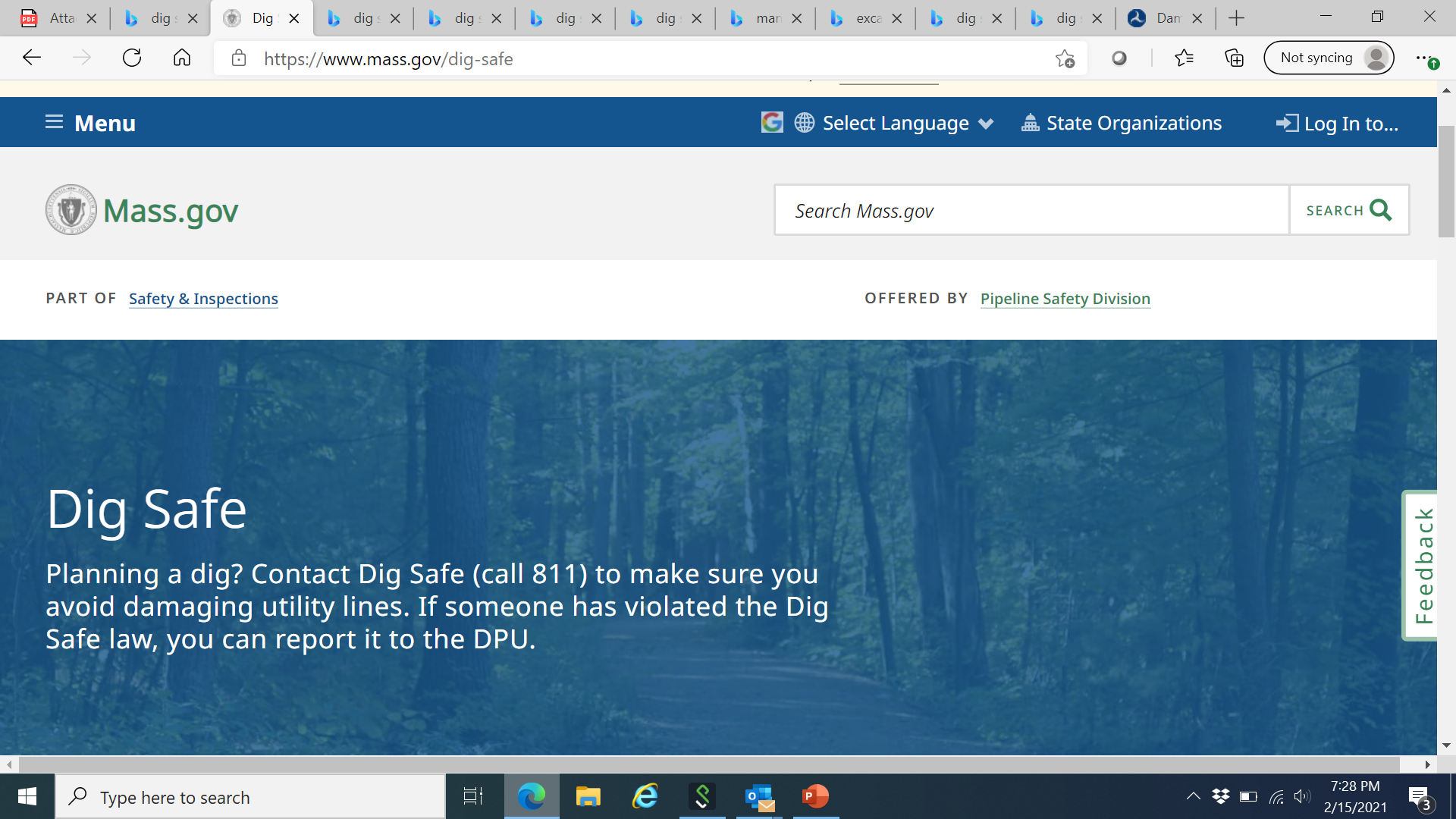 www.mass.gov/dig-safe 
 - Report A Violation To the DPU		- Learn About Dig Safe 
 - Research Dig Safe Law		 		- Dig Safe Regulations
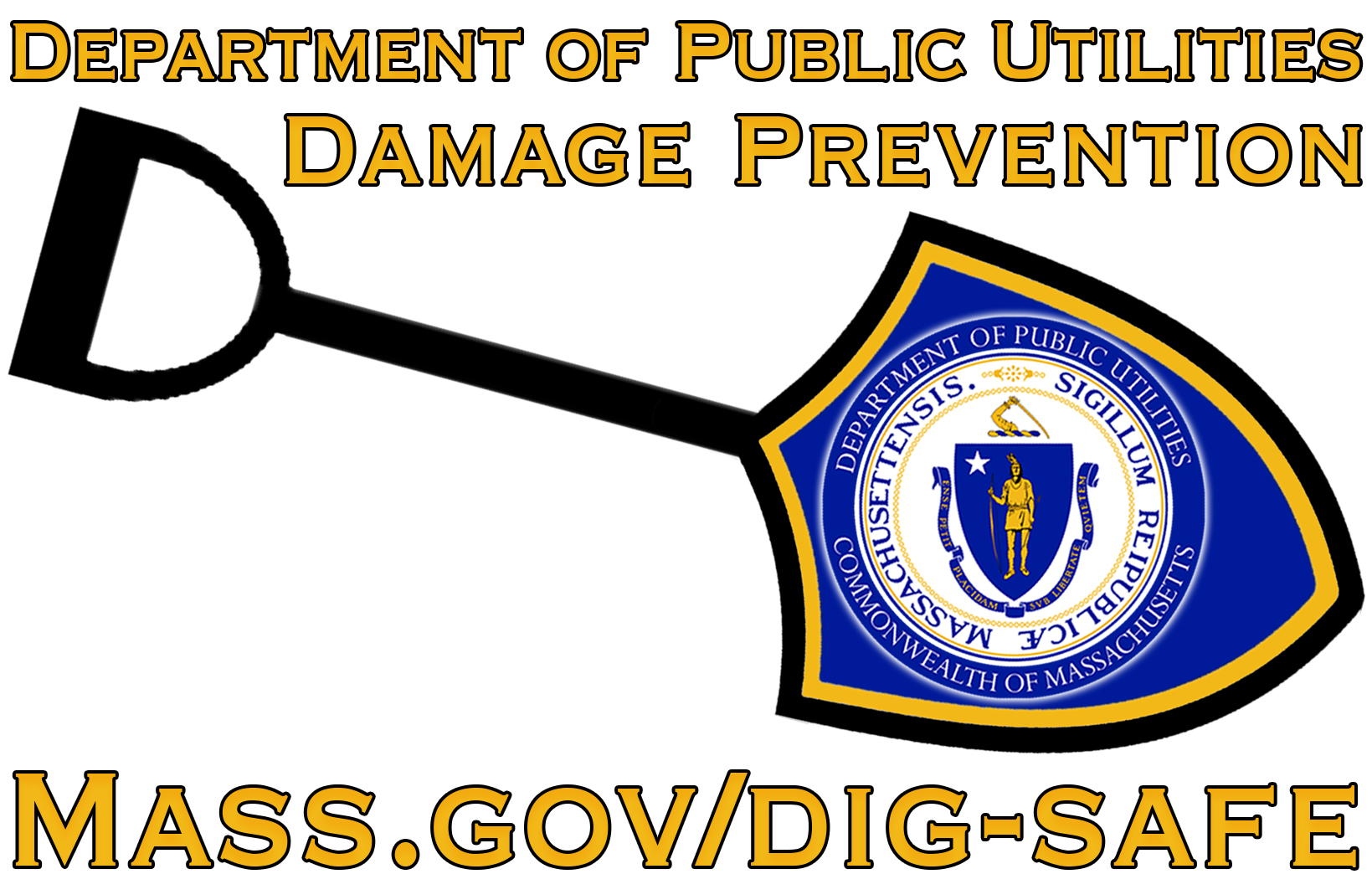 Online Resources
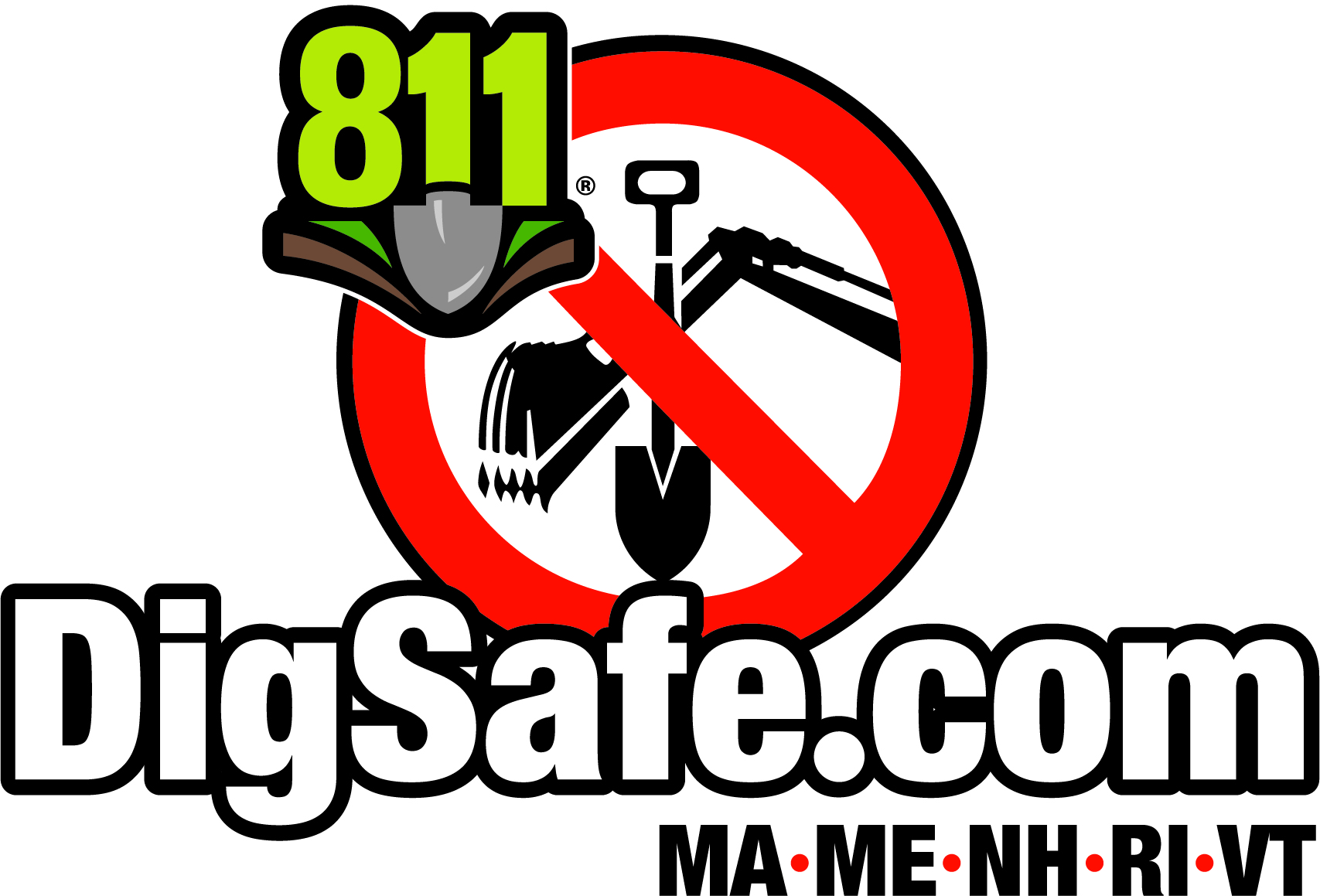 Common Ground Alliance www.commongroundalliance.com
-  Promoting effective damage prevention practices
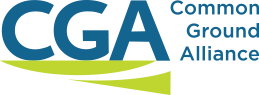 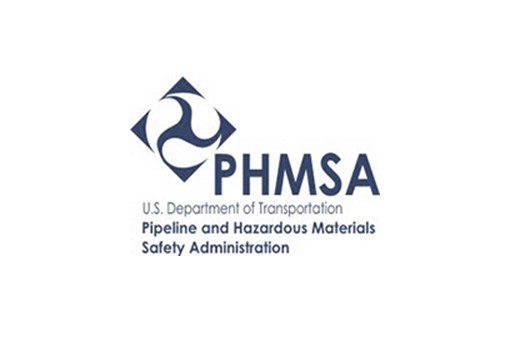 Pipeline and Hazardous Materials Safety Administration (dot.gov)
We work closely with the U.S. Department of Transportation
Pipeline and Hazardous Materials Safety Administration. 

Several online resources are available on the PHMSA
Website as it relates to pipeline safety:
Safety Awareness Overview
Pipeline Leak Recognition and What to Do
Excavation Enforcement Final Rule
Pipeline Emergency Responders Initiative (PERI)
Safety Awareness Reports Search
Historical Pipeline Incidents
Pipeline Failure Investigation Reports
Marine Damage Prevention
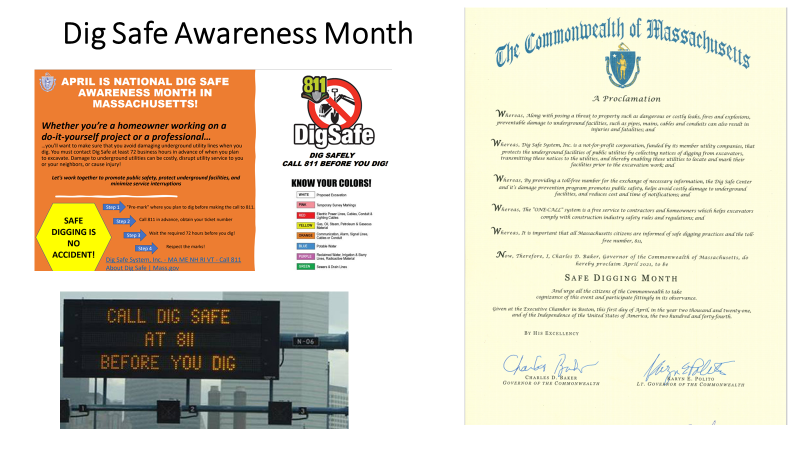 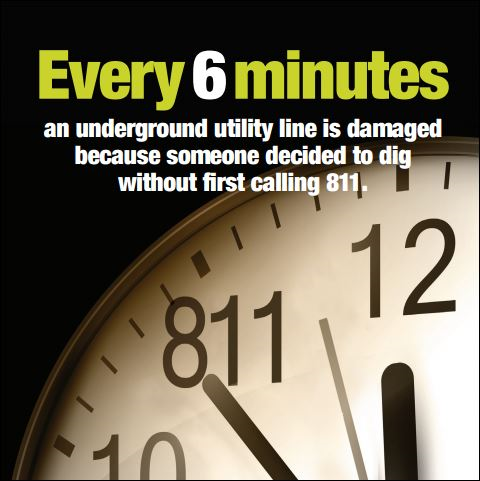 Consequences of Damage
Explosion
Fire
Electrocution
Injuries/fatalities
Property damage
Interruption of service to customers
Spills/emissions
State Violations 
Damage Prevention Record
Recent news stories from around the country…
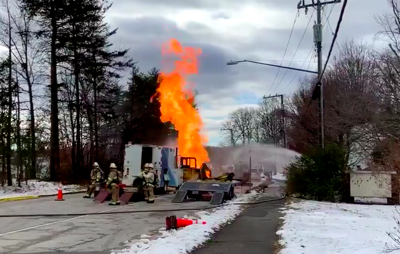 Springfield, Northern Virginia
Digging equipment strikes a gas line sparked an explosion and fire that injured three Washington Gas workers and led to the evacuation of eight homes.
Fire crews arrived to find a large volume of fire in the middle of the street with flames extending 50 to 70 feet in the air. The fire was being fed from a free flowing, six-inch gas line. Crews worked quickly to extinguish fires in two vehicles that resulted from the gas fed fire.

Feb 4, 2021
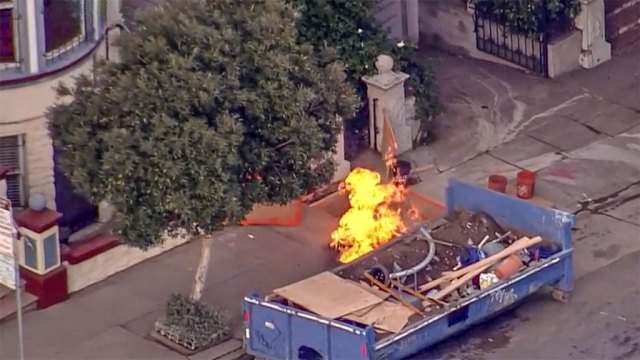 San Francisco, California

A construction crew had punctured a gas service line and one adult had suffered a minor injury…flames about 10 to 12 feet high coming from the sidewalk

Nov 2020
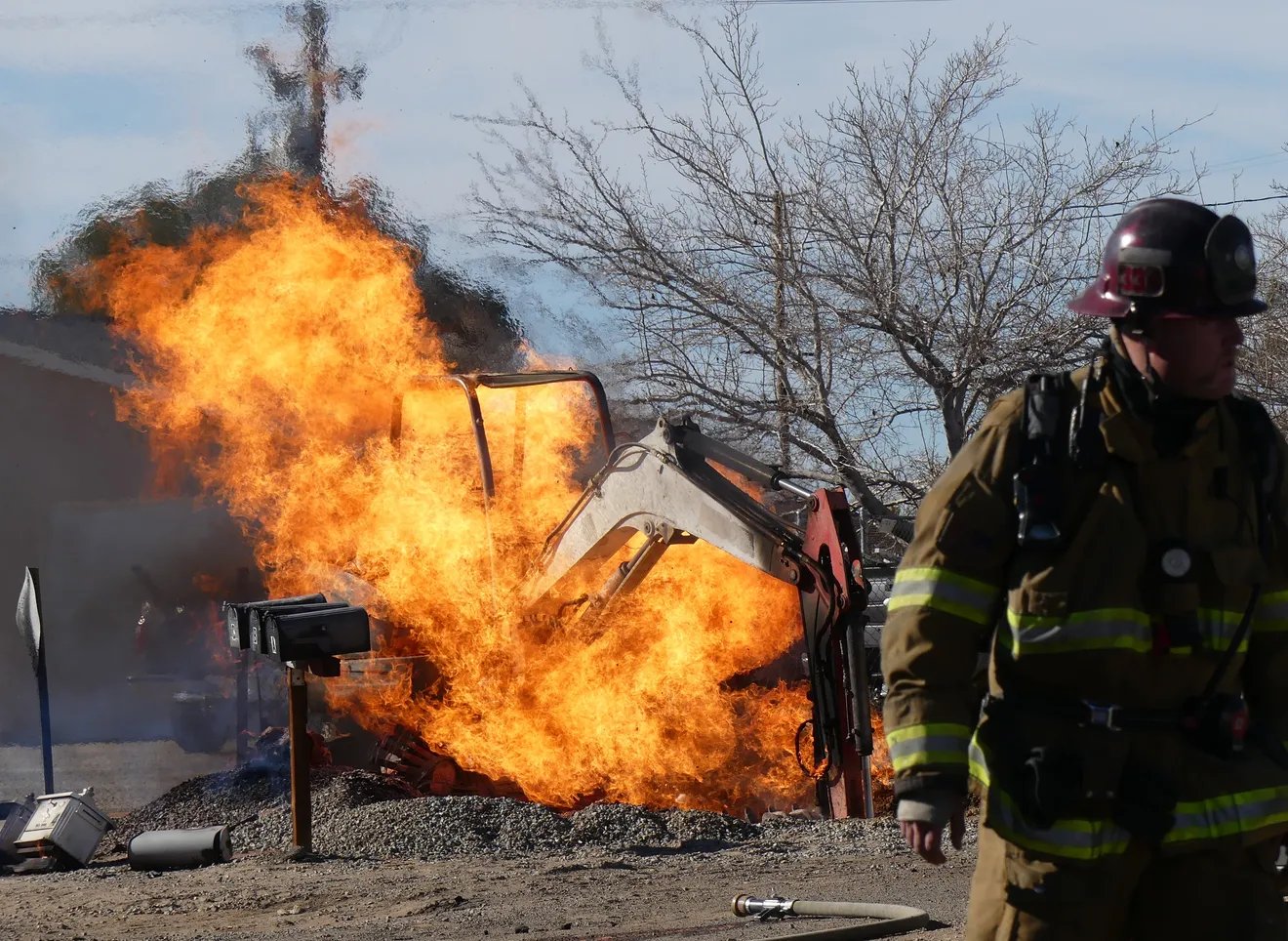 Apple Valley, California

 Septic company using an excavator ruptured a gas line, which ignited the fire.
This occurred next to a residential complex and a nearby high school.
Thankfully, no injuries.

Feb 4, 2022
Percentages of Violations and Their Type
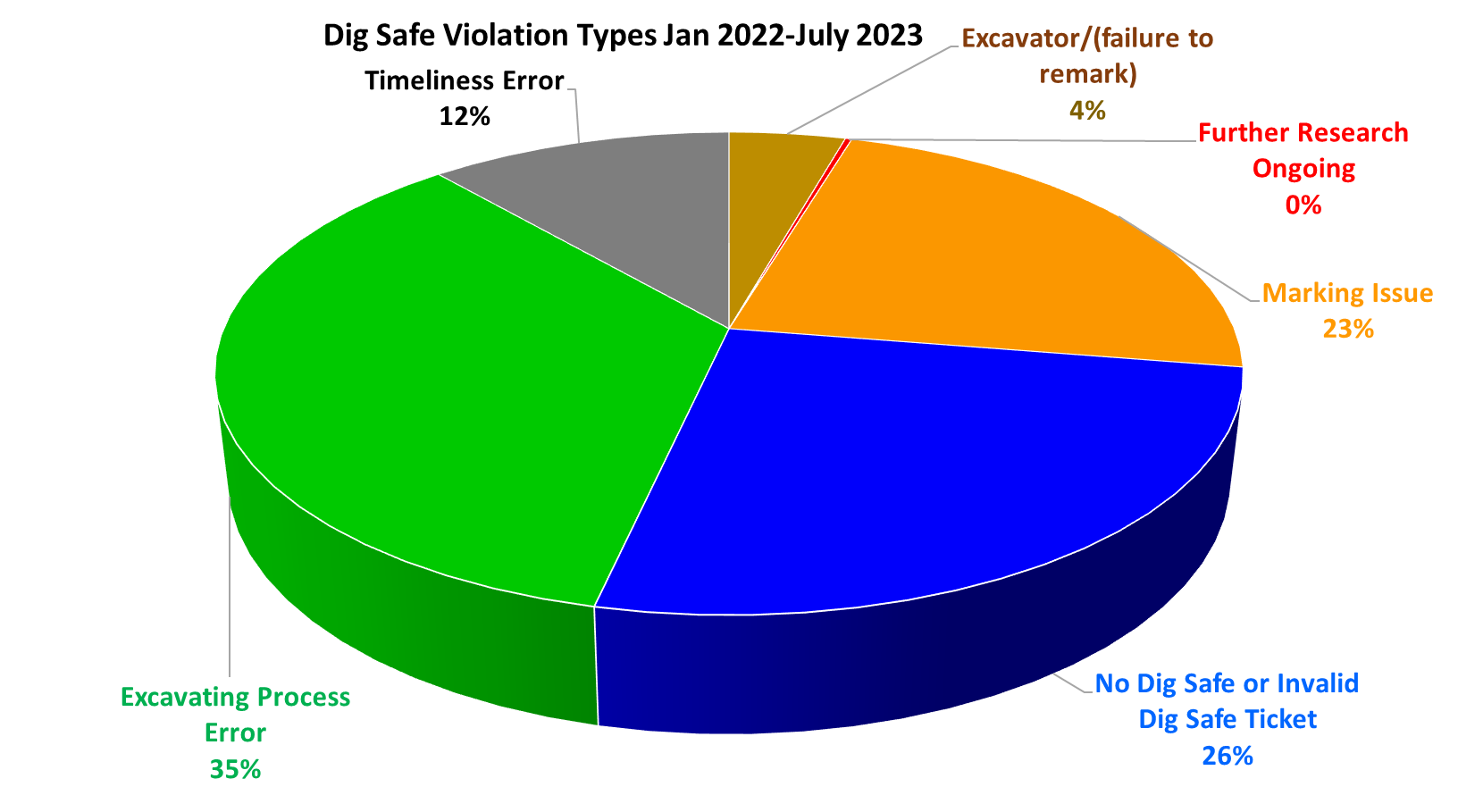 List of Key Changes to Damage Prevention Regulations
Emergency notifications only for true emergencies:  220 CMR 99.05
Companies must mark out new installations:  220 CMR 99.06(9)
Dig Safe ticket valid for only 30 days:  220 CMR 99.07(2)
Suspend work upon call for remarking:  220 CMR 99.07(5)
Call 911 if damage leads to gas escaping:  220 CMR 99.07(8)
Requirement to report damage:       220 CMR 99.07(10)
Higher penalties for natural gas-related violations:  220 CMR 99.14 and the 2021 Act Creating a Next Generation Roadmap for Massachusetts Climate Policy
Civil Penalty Amounts for Violations of Damage Prevention Law and Regulations
What is EXCAVATION?
G.L. c. 82 s. 40 defines excavation BROADLY.   

“Excavation”, an operation for the purpose of movement or removal of earth, rock or the materials in the ground including, but not limited to, digging, blasting, auguring, backfilling, test boring, drilling, pile driving, grading, plowing in, hammering, pulling in, jacking in, trenching, tunneling and demolition of structures.
What Must Be Done BEFORE The Excavation
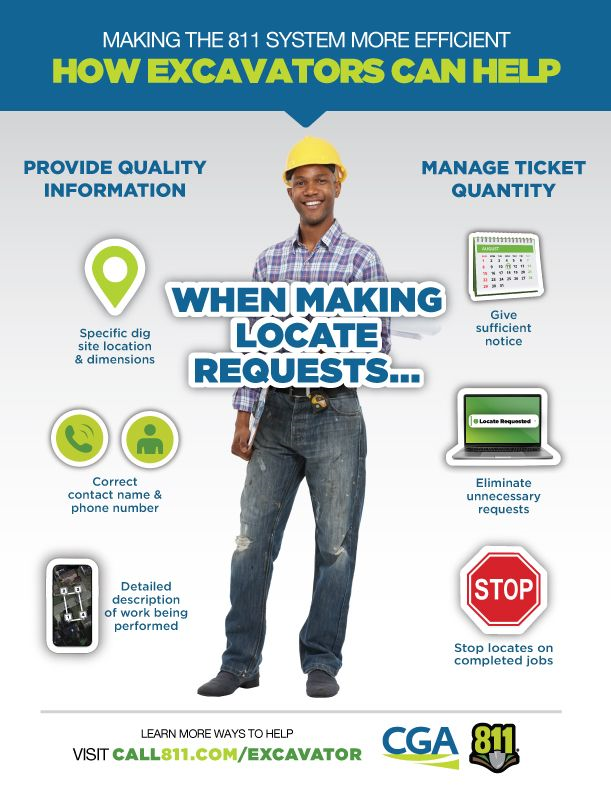 Premark the area where you are planning to dig with WHITE or PINK. THIS INLUDES PRIVATE PROPERTY. A regular ticket must be submitted by www.DigSafe.com or Call 811.Municipalities are not required to become members of Dig Safe, Inc.Explain your plans in detail.Dig Safe Ticket will provide the EFFECTIVE START DATE & TIME as well asEXPIRATION DATE. Your ticket is ONLY VALID 30 DAYS. Be sure to RENEW DIG SAFE TICKET if needed 72 hours prior to expiration.
What To Do Once the Dig Safe Ticket is Validated…
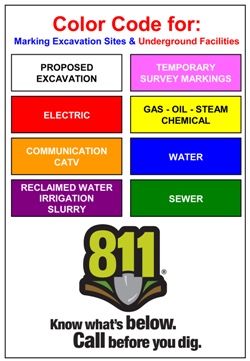 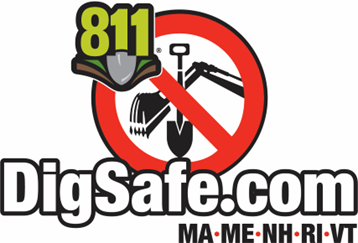 Understanding The Tolerance Zone
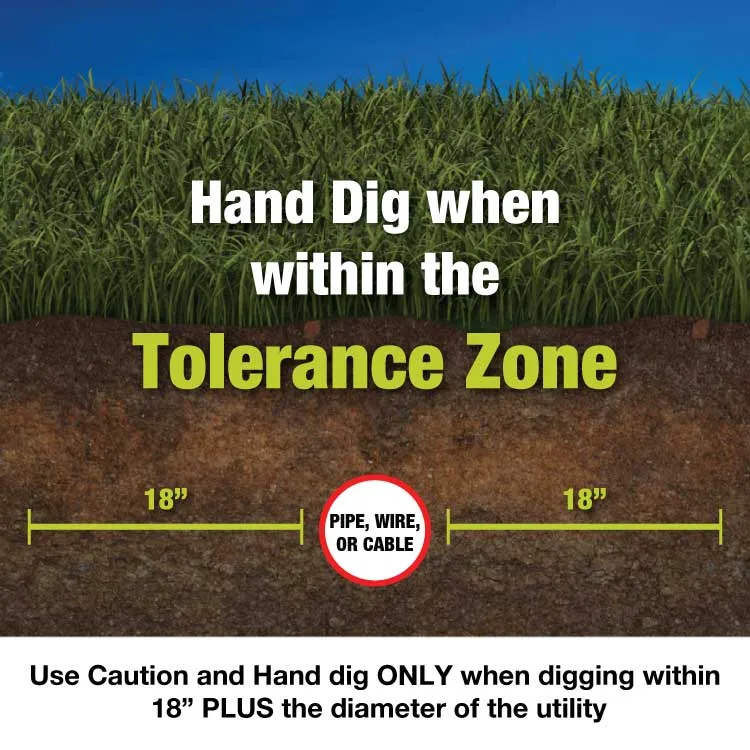 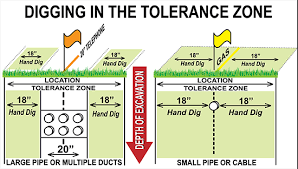 What Must Be Done DURING The Excavation:Employ REASONABLE PRECAUTIONS
-  Mechanical means may only be used for the initial penetration of pavement, cement, etc. in tolerance zone. Non-mechanical means (i.e., hand tools) are used after the pavement, cement, etc. has been penetrated. 

- Be careful! Some underground facilities may be shallow therefore we are DEPTH BLIND.

- Excavator must implement REASONABLE PRECAUITIONS to avoid damage to any underground facilities. This includes any weakening of structural or lateral support of such facilities, penetration or destruction of any pipe, main, wire or conduit or the protective coating thereof, or damage to any pipe, main, wire or conduit. 

- Always protect the utility, ESPECIALLY if it is exposed. Falling rocks, falling debris, etc. will be considered as lack of reasonable precaution. Protect the underground facilities!

- If an excavator damages an underground utility or has reason to believe that an underground utility may be damaged or compromised in any way, the EXCAVATOR MUST NOTIFY THE UTILITY AND DPU DAMAGE PREVENTION.
Hand Tools Can Cause Damages
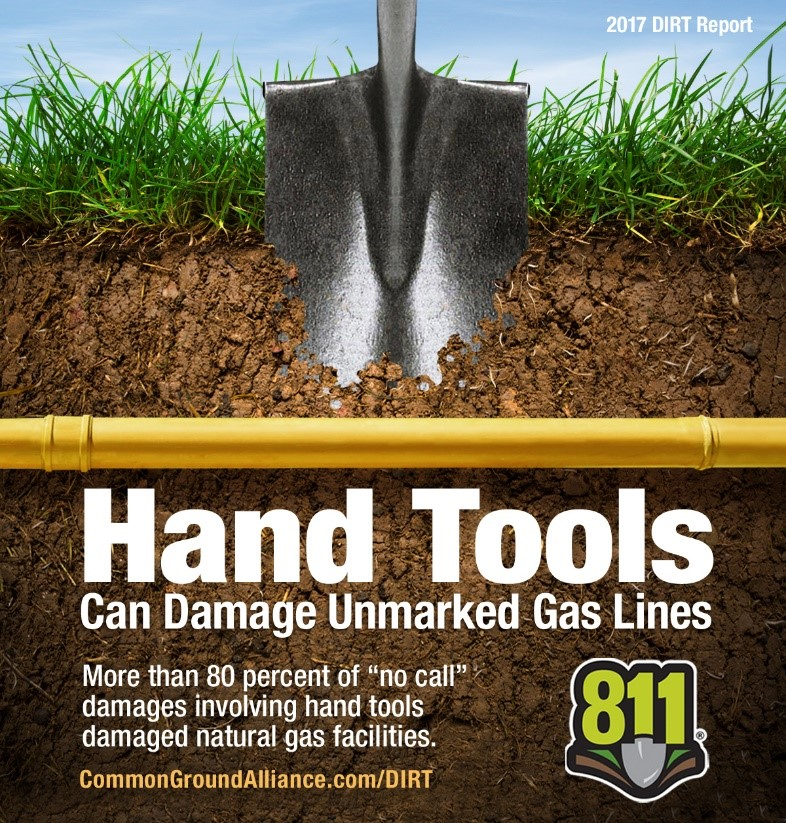 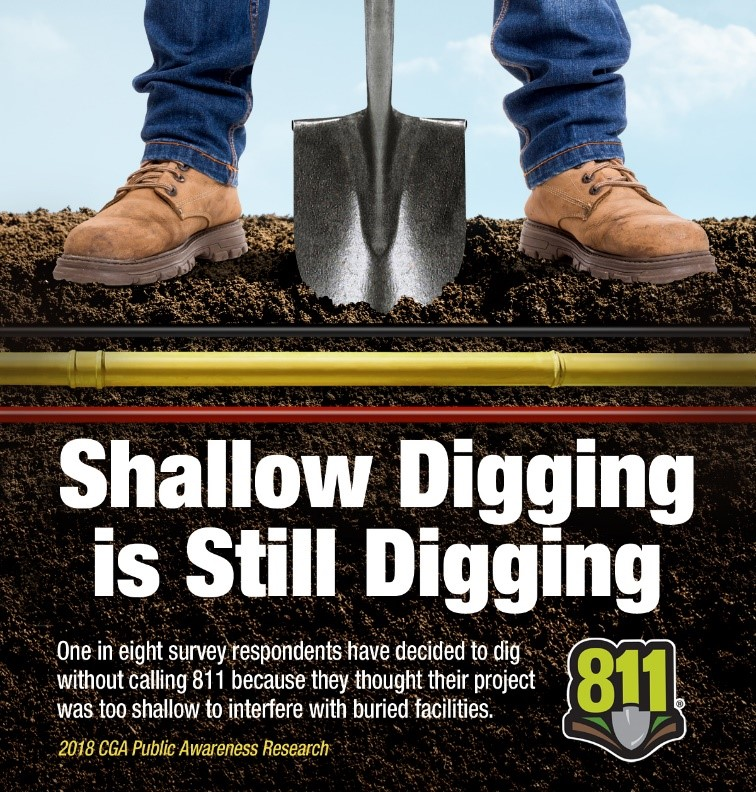 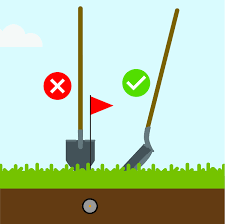 Call 911 for Release of Gas Call 911 if damage leads to gas escaping:  220 CMR 99.07(8)
You must call 911 if excavation damage results in release of natural gas
Report the damage to the utility owner at the earliest practical moment. 

In addition, you must:
Evacuate nearby structures if necessary. 
Attempt no repairs, unless directed to by the facility owner or operator. 
Report the damage to the DPU Damage Prevention submitting a COMPLETE DSVR along with photo documentation.
Emergency Excavation
Emergency notifications are only for true emergencies:  220 CMR 99.05
Emergency Excavation (cont.)
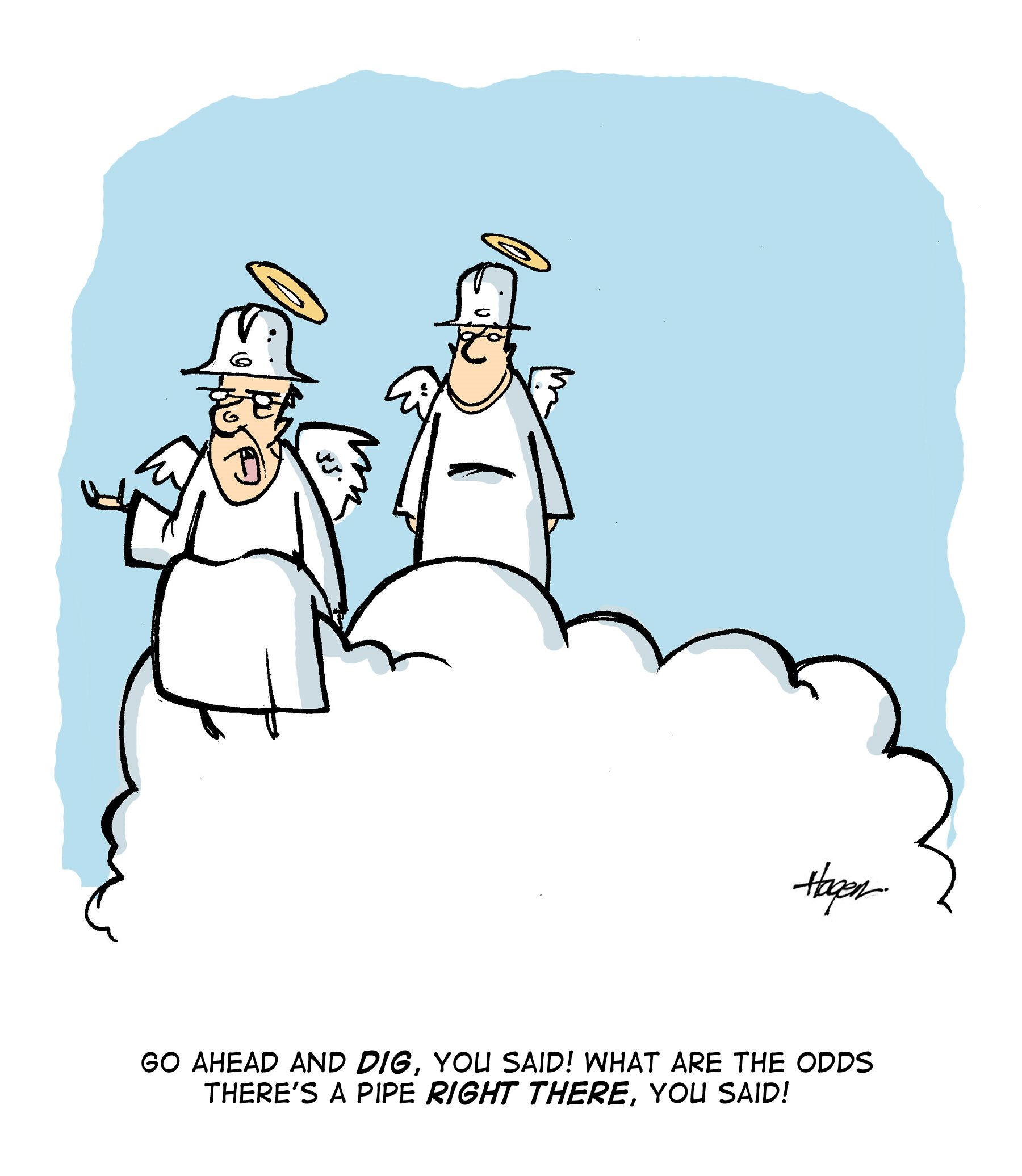 Reporting Violations/Damages
www.mass.gov/dig-safe

Dig Safe Law requires, Member Utilities & Excavators to report damage and any suspected Dig Safe violations to the DPU.
Fill out a DSVR for mismarked and unmarked facilities even when no damage occurred.
Why is this important?
Reporting Mismarked / Unmarked Facilities means a potential violation against the Utility, which means the maps will get updated and the facility won’t get damaged in the future
It provides both sides of the incident, potentially saving them from an NOPV at the onset.
Dig Safe Violation Report (DSVR)
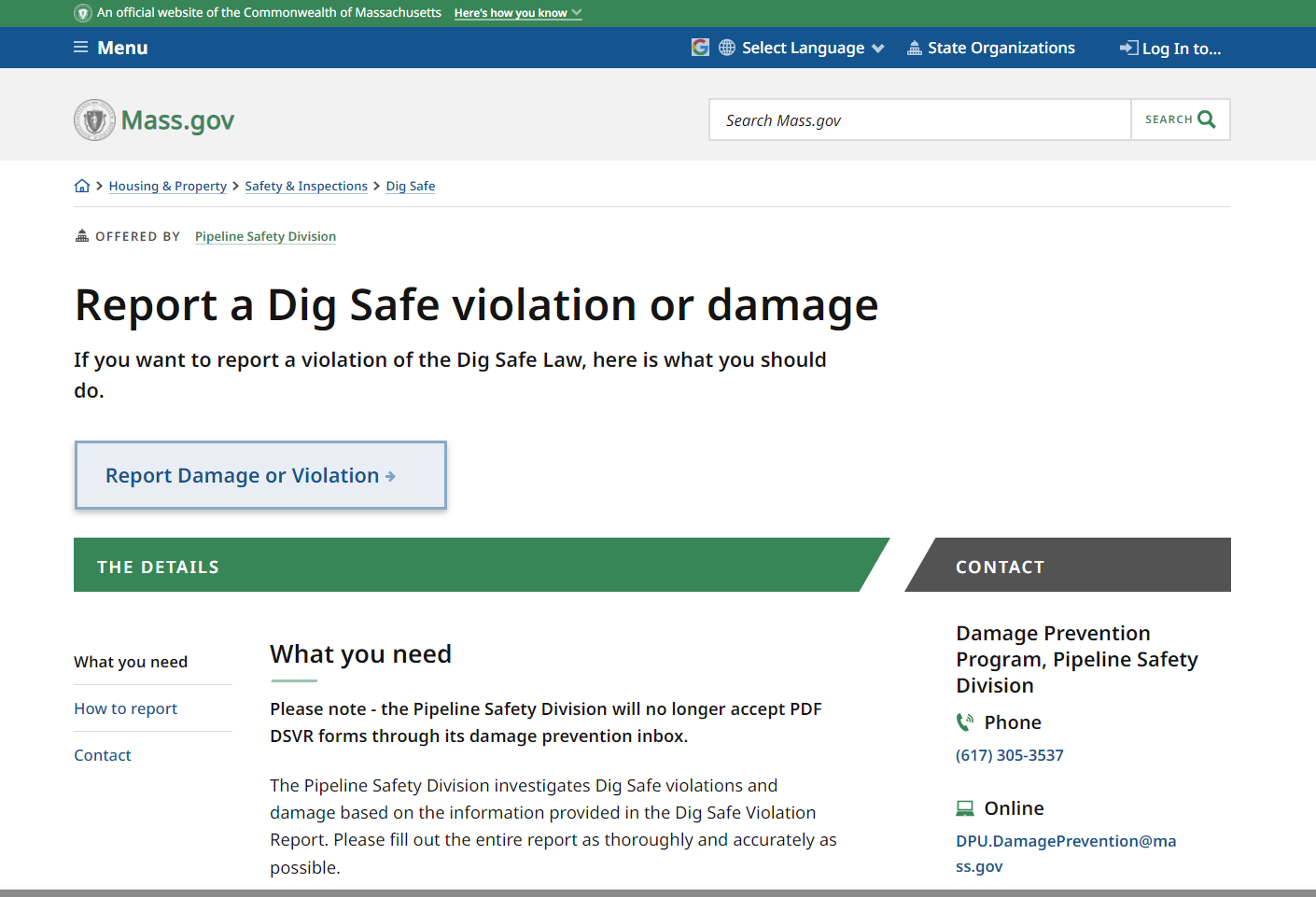 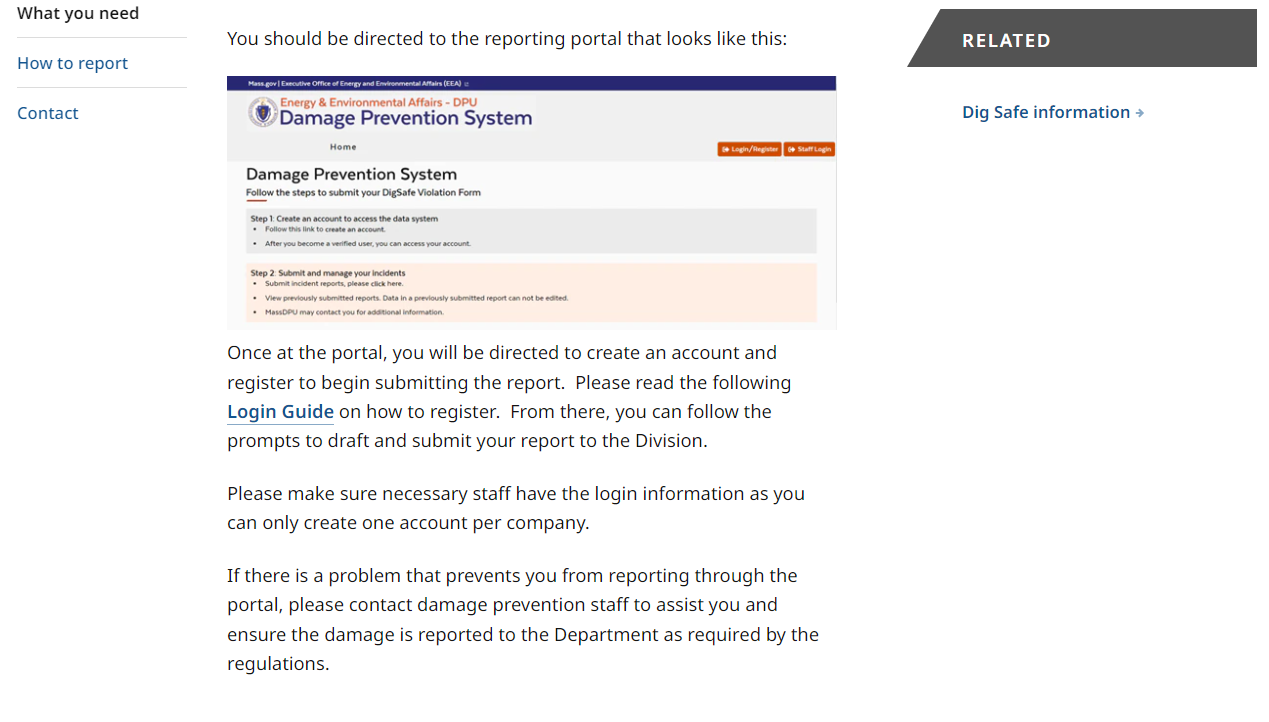 www.Mass.Gov/dig-safe
Email us: DPU.DamagePrevention@Mass.Gov
Dig Safe Violation Report (DSVR)
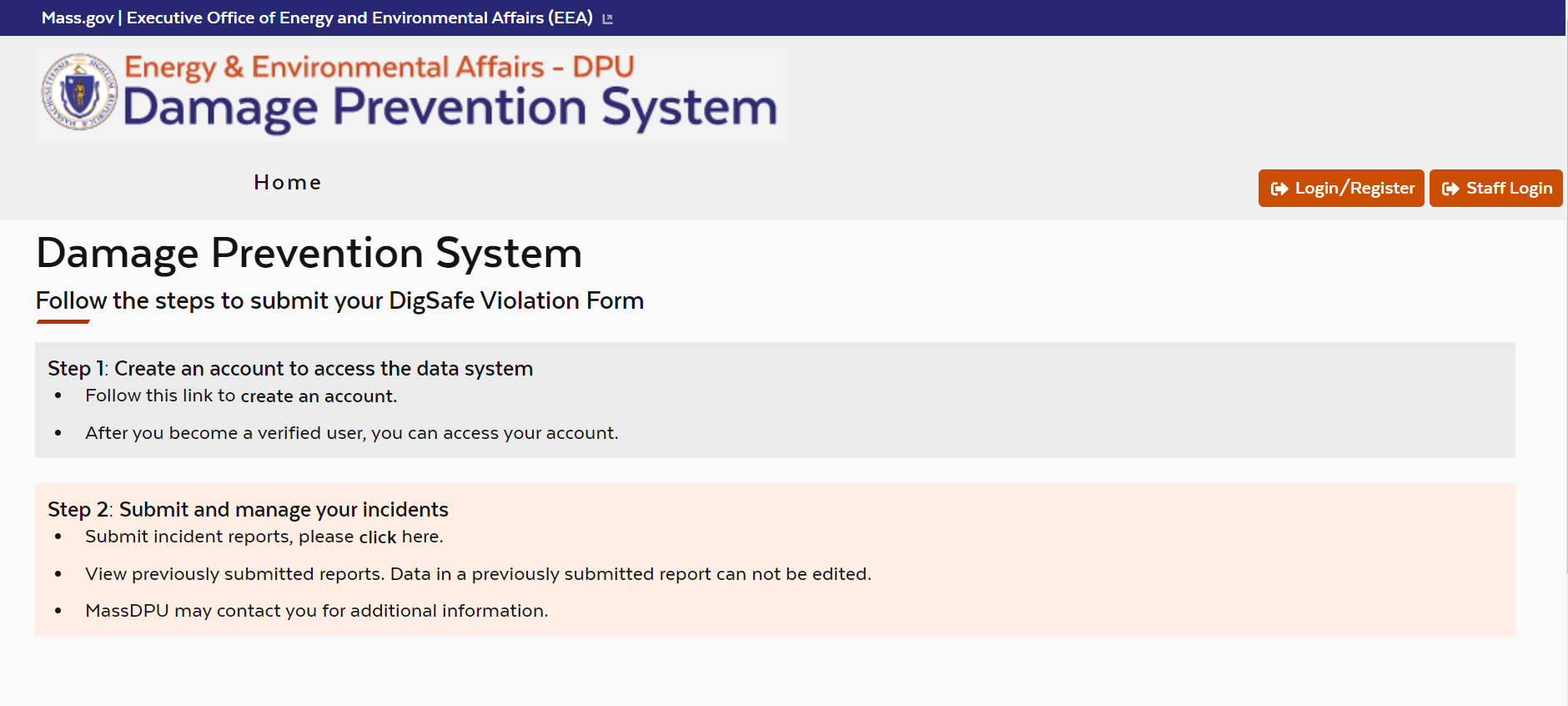 Dig Safe Violation Report (DSVR)
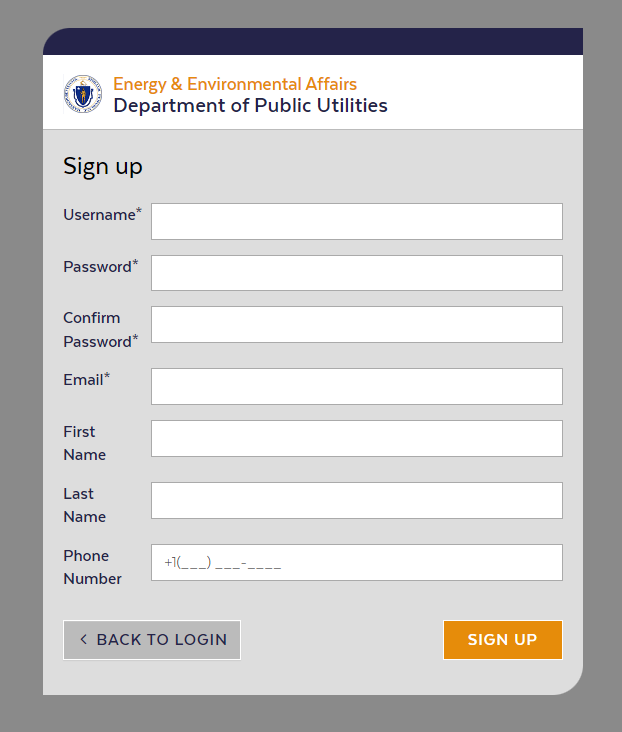 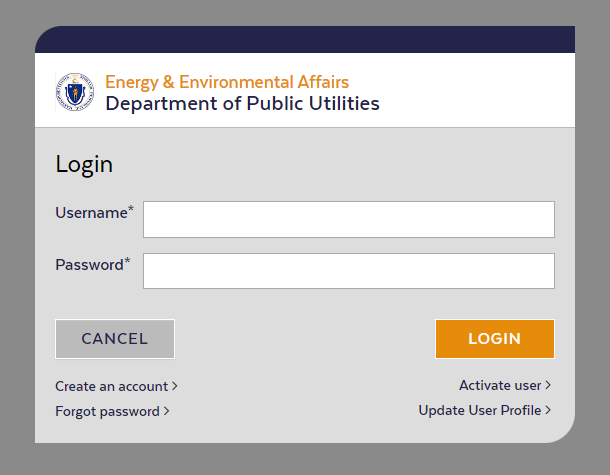 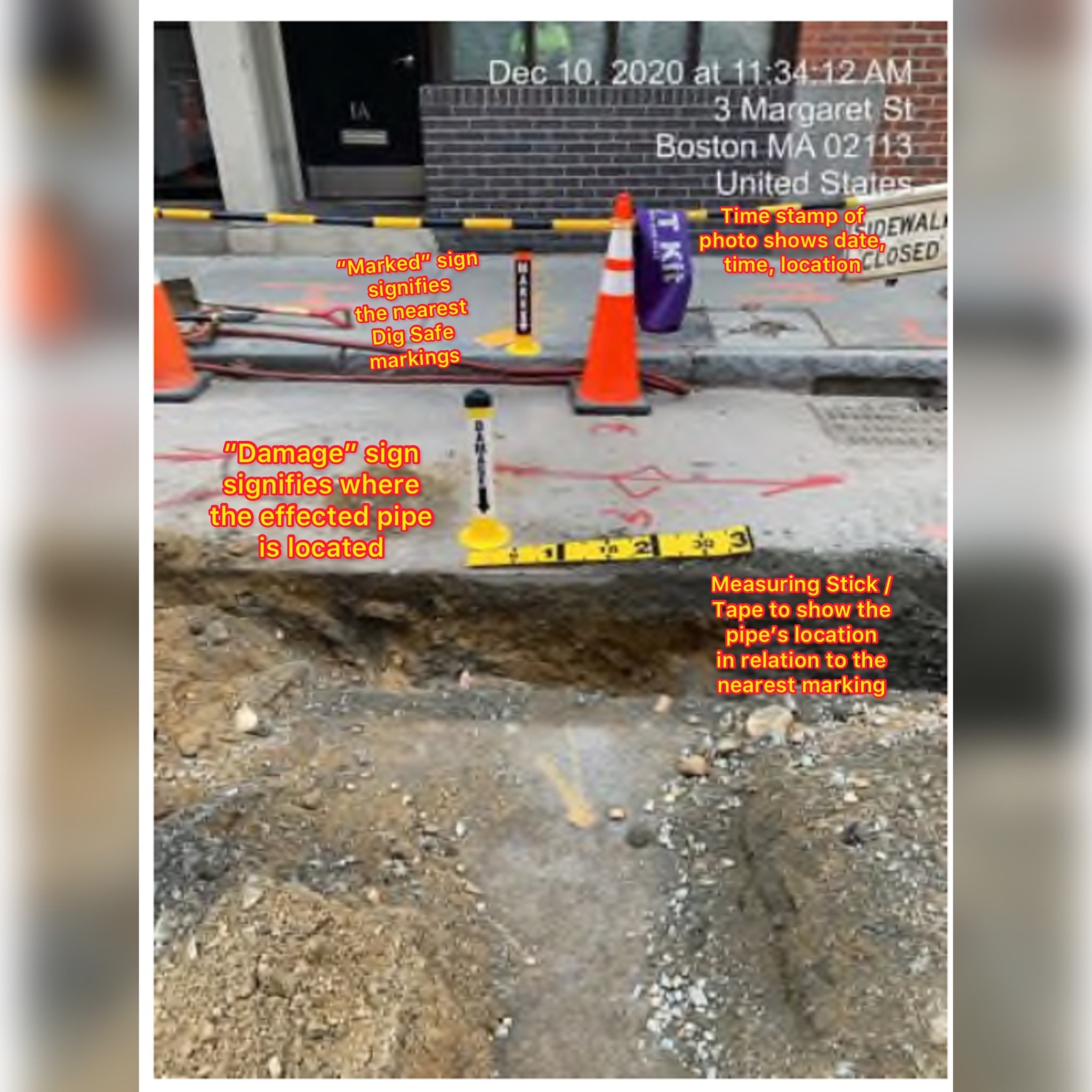 Including Photos is Crucial!
Flow Chart of Enforcement Process
RECAP
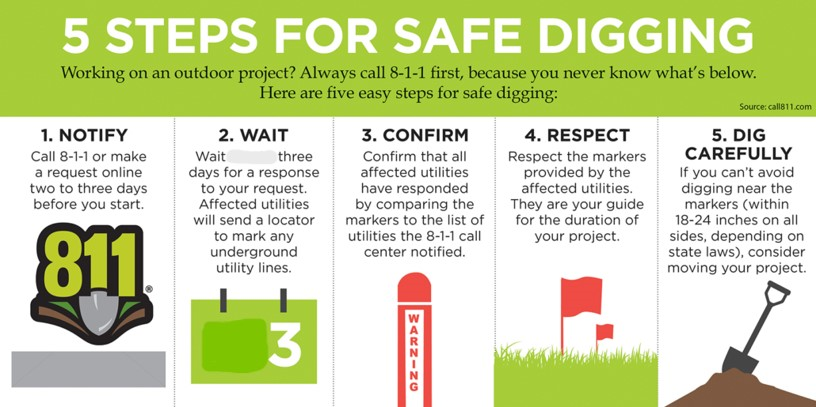 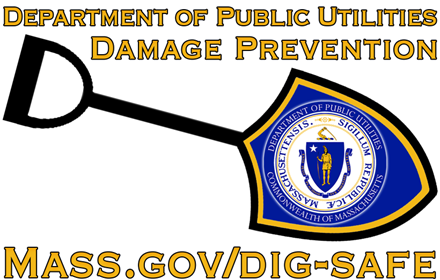